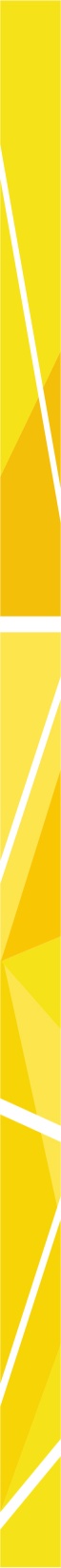 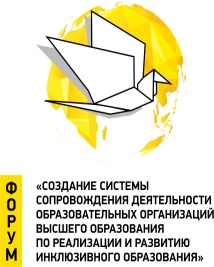 СЕТЬ РЕСУРСНЫХ УЧЕБНО-МЕТОДИЧЕСКИХ ЦЕНТРОВ ПО ОБУЧЕНИЮ ИНВАЛИДОВ И ЛИЦ С ОГРАНИЧЕННЫМИ ВОЗМОЖНОСТЯМИ ЗДОРОВЬЯ
Взаимодействие вуза и НКО: ресурс для развития инклюзивного высшего образования
Ершова Нина Николаевна,  РУМЦ ВятГУ
1 октября 2020 год
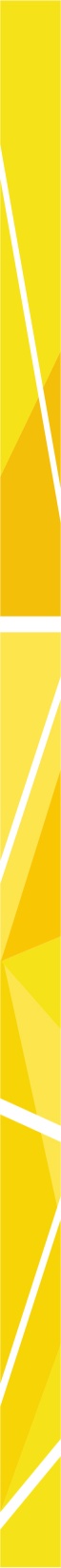 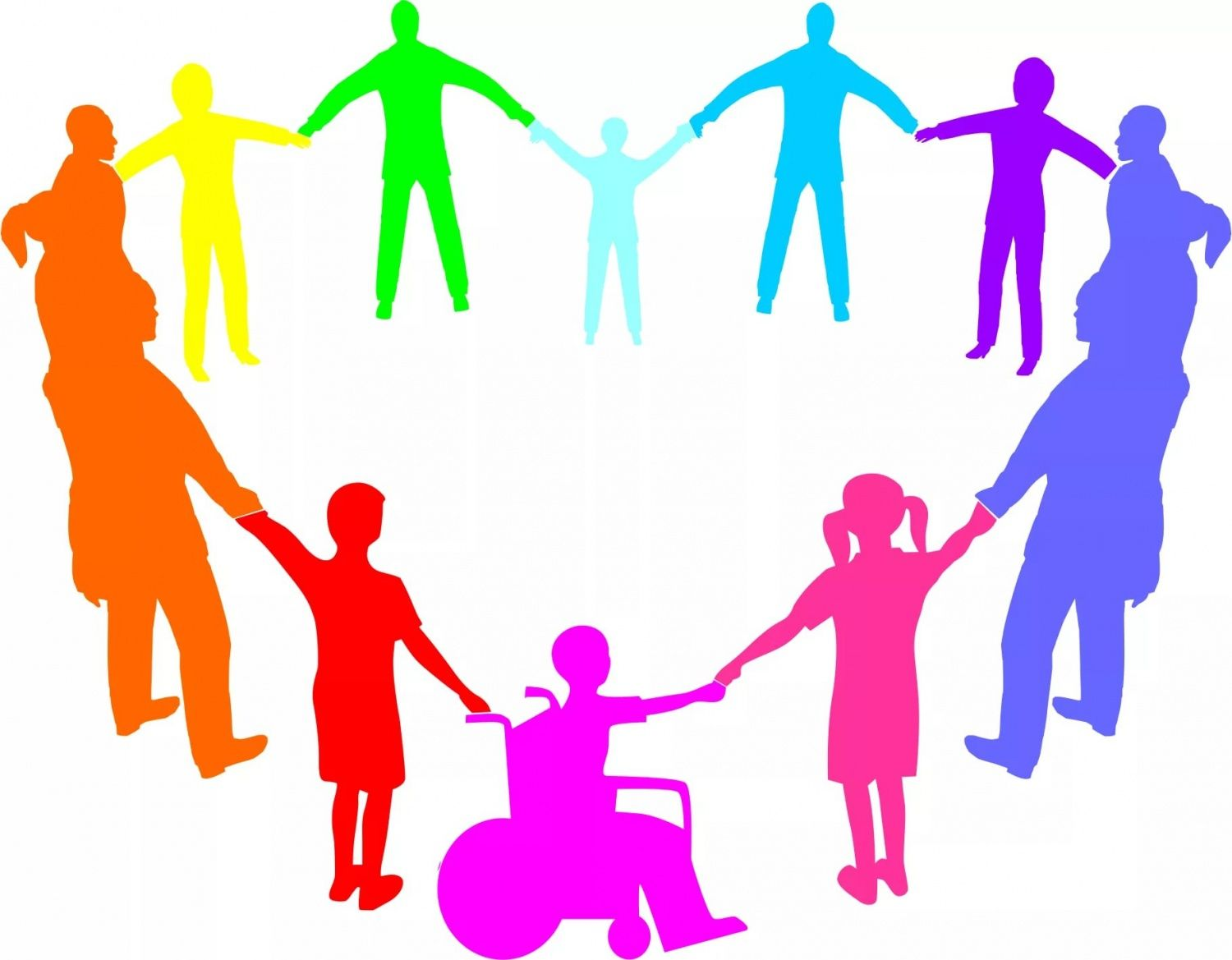 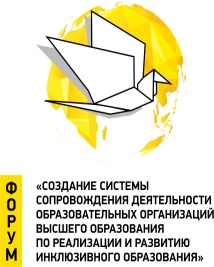 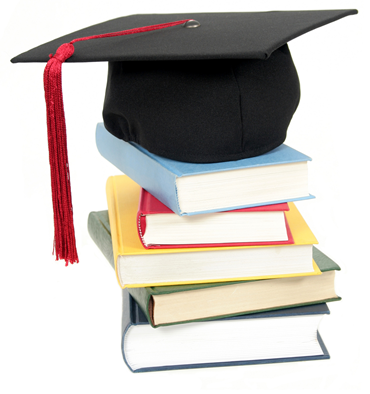 ВЗАИМОДЕЙСТВИЕ  ВУЗА И НКО
Инклюзивное высшее образование на современном этапе интенсивно развивается концептуально, содержательно, технологически, технически.
Проблемы:
Низкий уровень мотивационной готовности лиц с инвалидностью к получению образования
Недостаточное привлечение вузом внешних ресурсов, в т.ч поддерживающего сообщества НКО
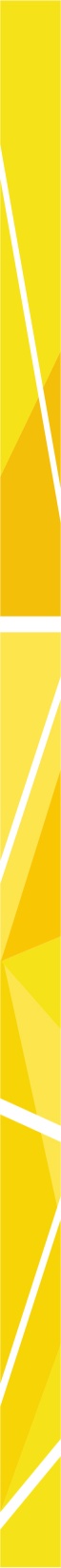 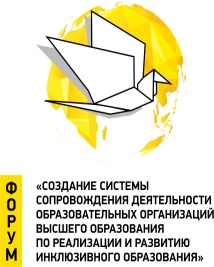 Взаимодействие вуза и СО НКО
СО НКО
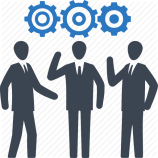 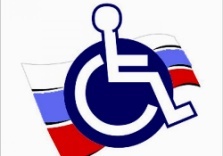 Система взаимодействия вуз-НКО
Внутренние субъекты
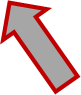 Профессиональные сообщества
Общественные организации инвалидов (ВОИ, ВОС,ВОГ,,,)
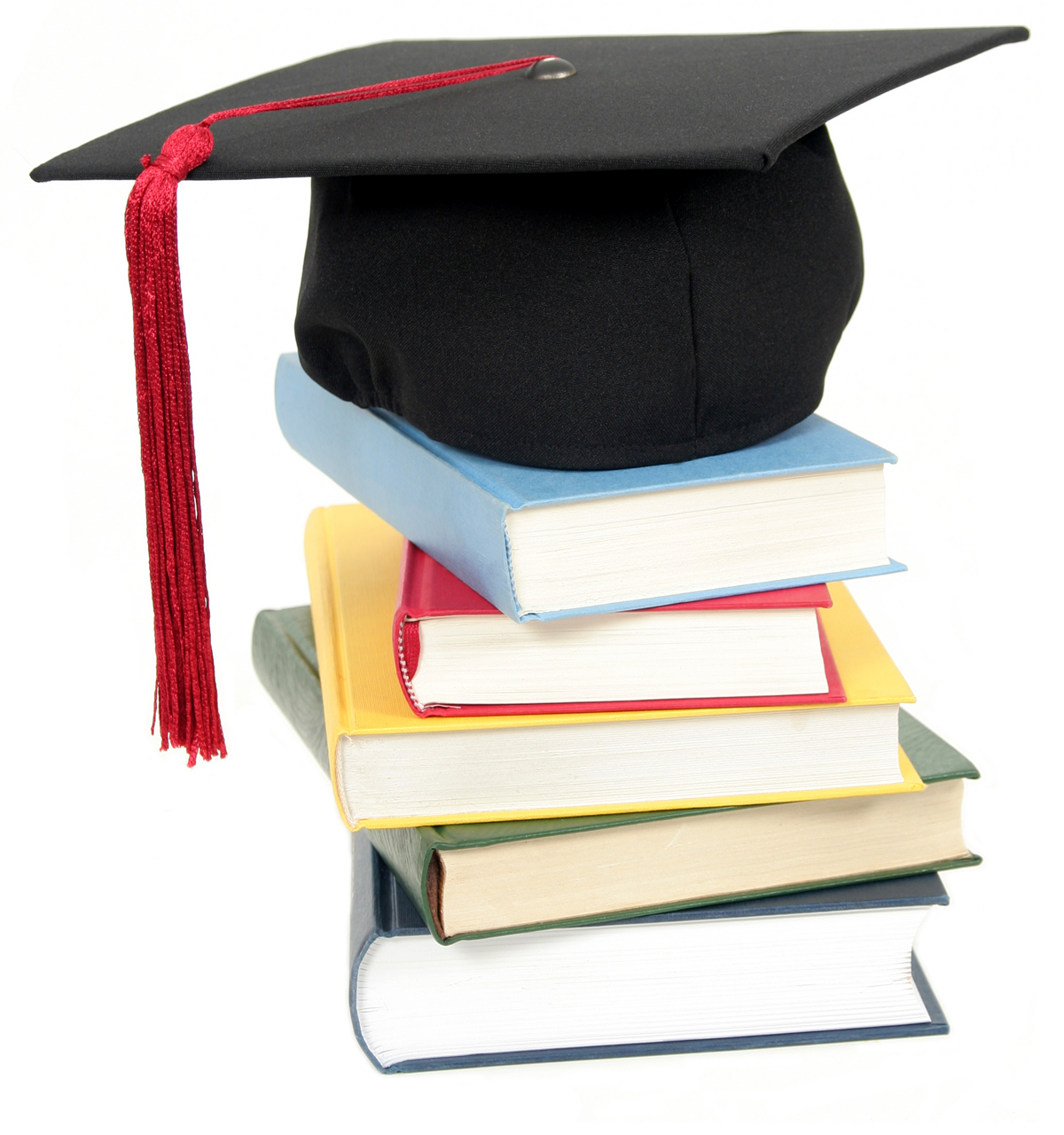 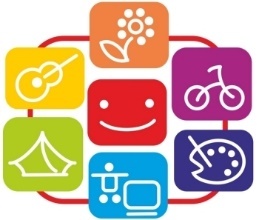 вуз
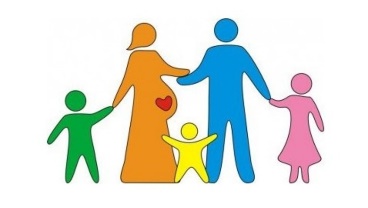 Творческие, спортивные коллективы
колледж
Общественные организации родителей
школ
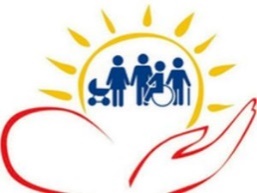 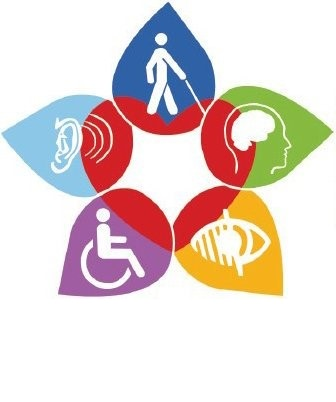 Региональные общественные организации
Благотворительные фонды
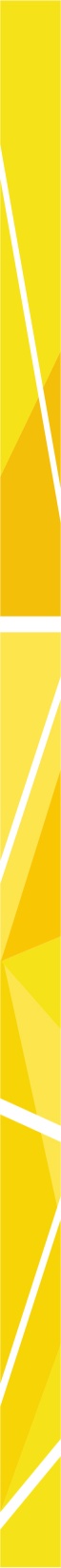 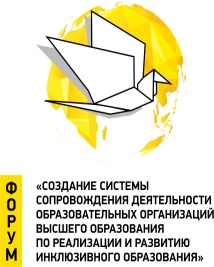 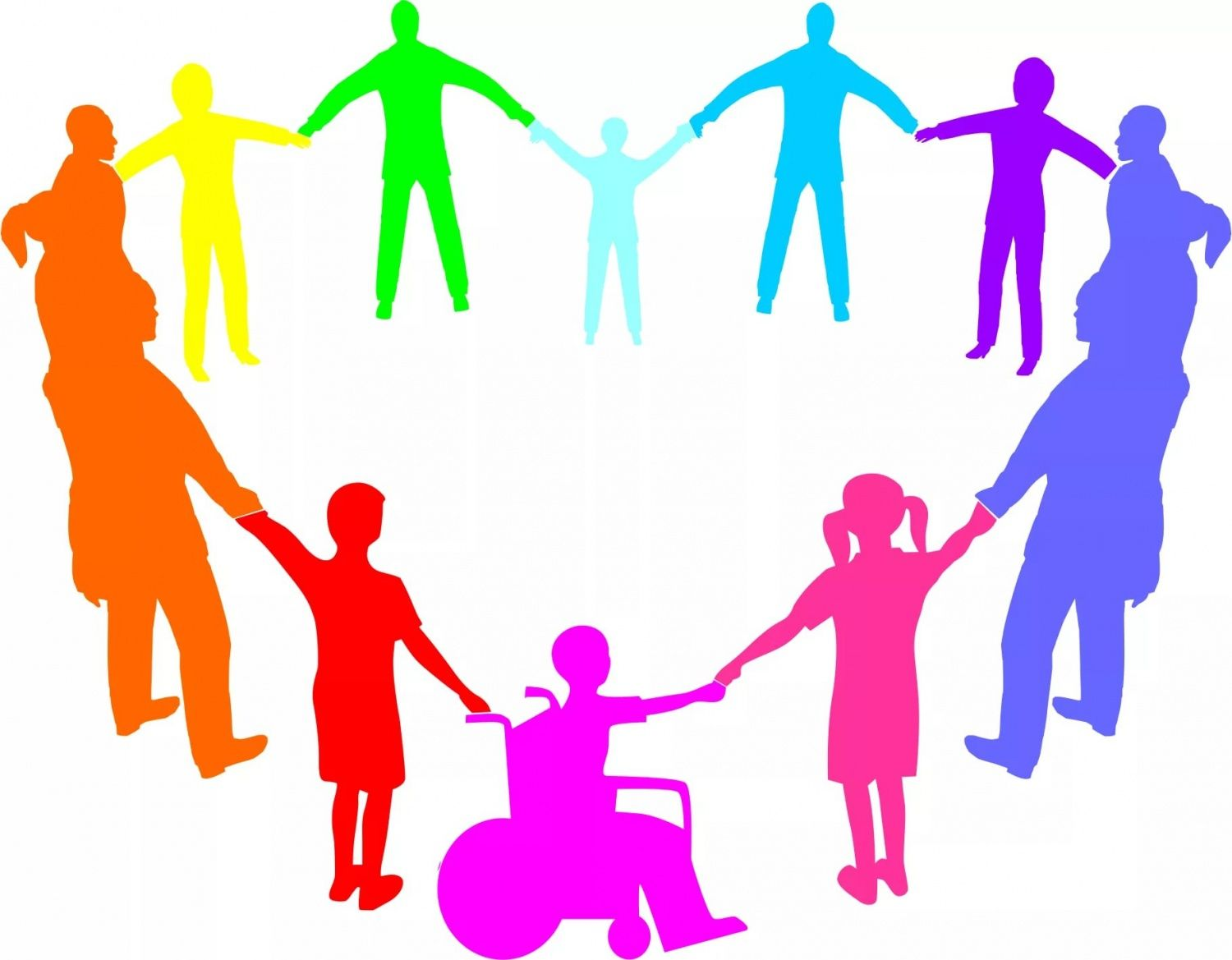 Функции НКО
НКО помогают людям с инвалидностью реализоваться во всех проявлениях жизни: в трудовой деятельности, культурном досуге, обучении, в дружеском общении.
Информационная
Просветительская
Лоббистская
Организационная
Донорская
Консультационная
Коммуникативная
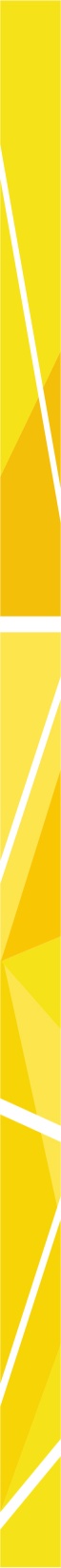 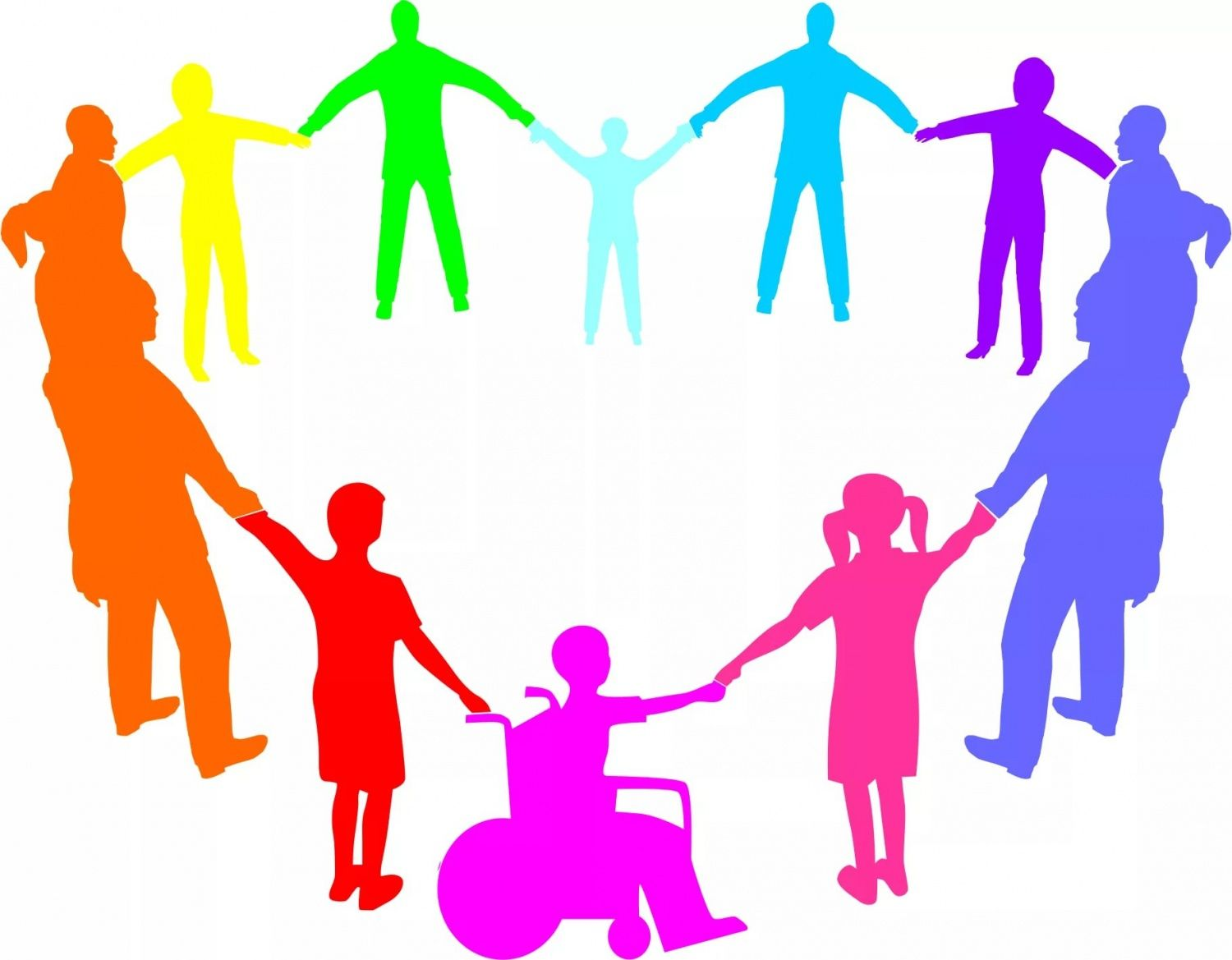 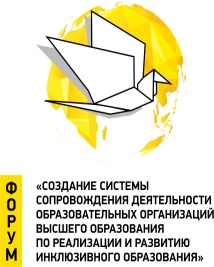 Ресурсы НКО
Реестр поставщиков услуг ( исполнители социальных и общественно-полезных услуг, получающие возможность инициировать, реализовывать и получать компенсацию (субсидии) государства (услуги по реабилитации, по социально-психологическому сопровождению);
 Социальные проекты и гранты (лица с инвалидностью являются одной из наиболее распространенных целевых групп в проектах);
 содержательно богатые, организационно и методически адаптированные, часто с доказанной социальной эффективностью социальные практики.
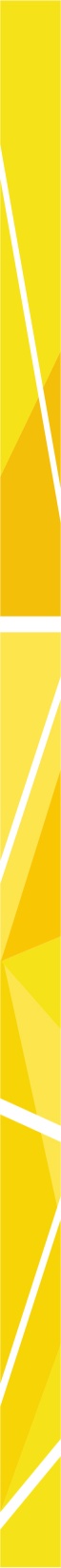 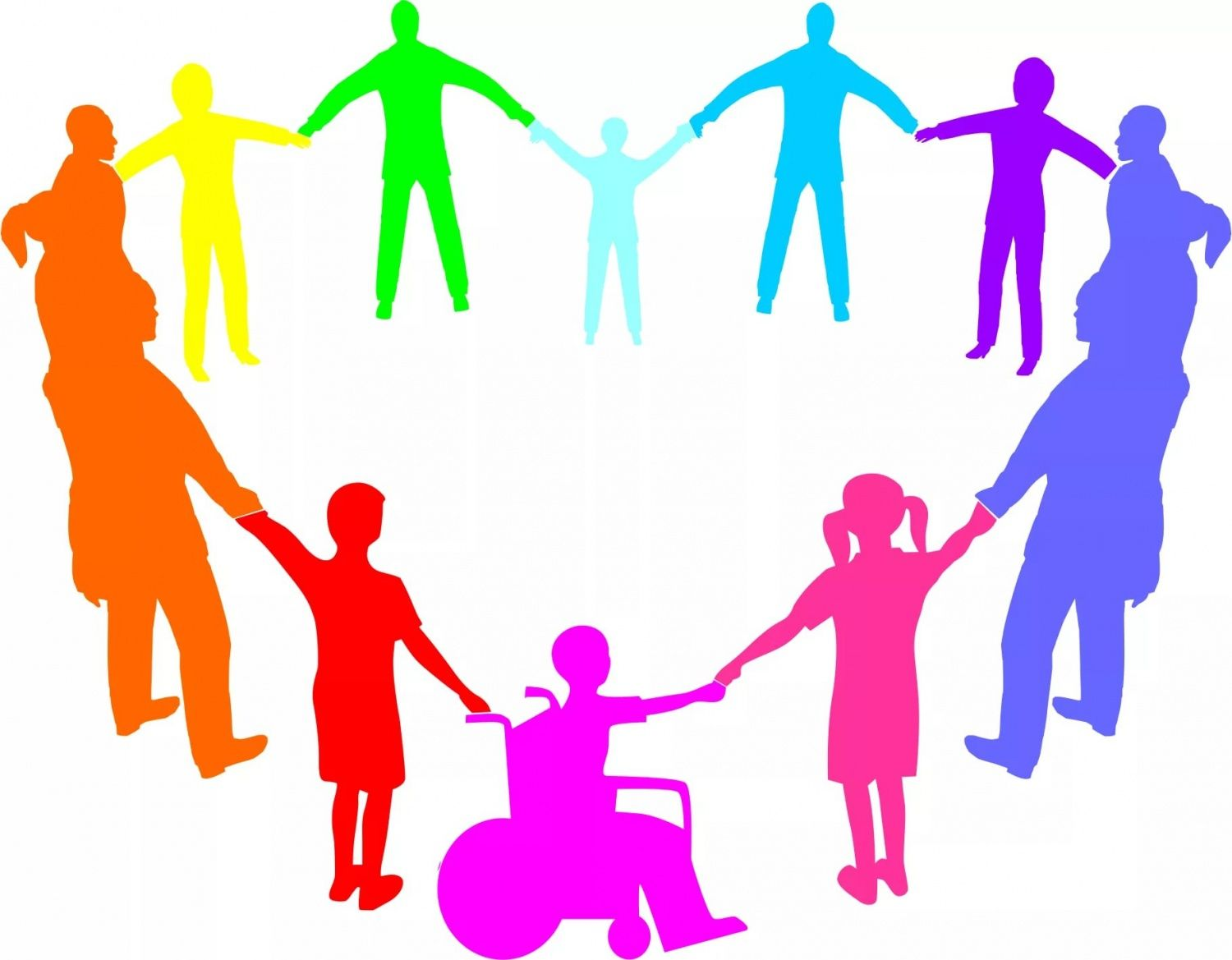 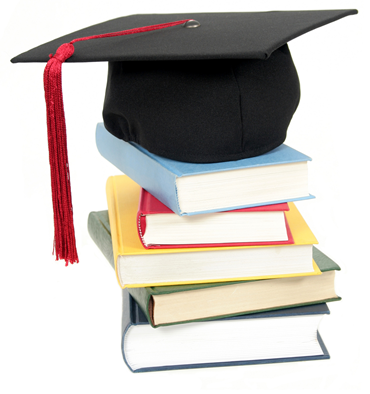 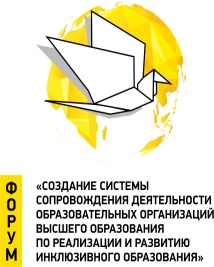 ВЕКТОРЫ  ВЗАИМОДЕЙСТВИЯ  ВУЗА И НКО
- профориентационные мероприятия в НКО;
- все виды практик студентов как с инвалидностью, так и без на базе НКО;
- экспертиза доступности среды и инфраструктуры для лиц с инвалидностью в вузе
- организация наставничества как персонального , так и коллективного над студентами с инвалидностью;
-трудоустройство выпускников с инвалидностью в НКО и подготовка их к созданию НКО;
- проведение совместных мероприятий и акций, реализация программ за счет грантов, совместная разработка и реализация программ через государственные социальные заказы и государственные гранты
- создание специальных сервисов «обратной связи» и онлайн консультирования для родителей лиц с ОВЗ и инвалидностью.
Перспективами взаимодействия некоммерческих организаций и высших учебных заведений могут стать: совместная реализация проектов, совместный файндрайзинг и др.
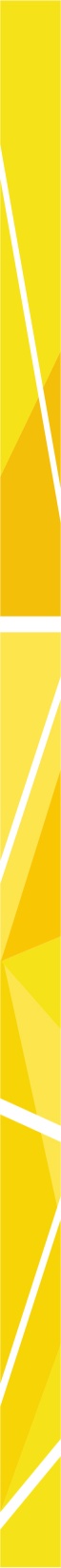 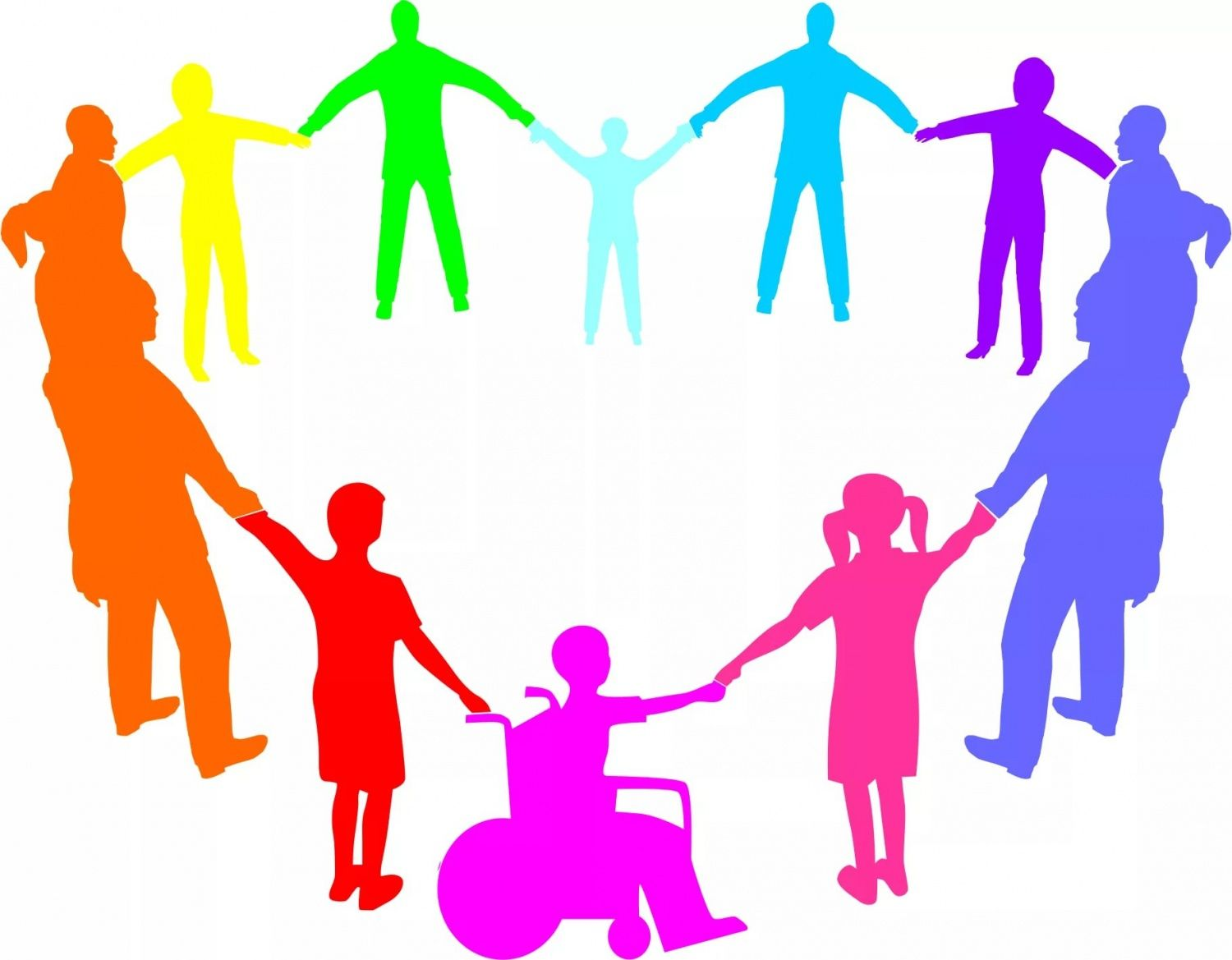 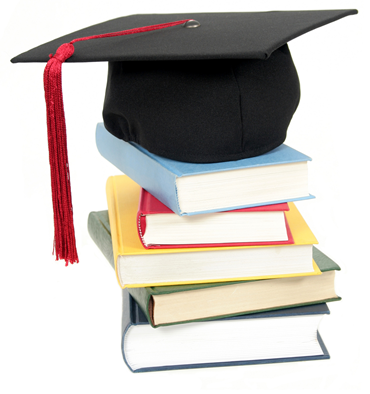 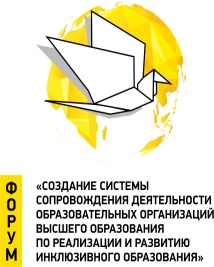 ПРОЕКТНОЕ  ВЗАИМОДЕЙСТВИЕ  ВУЗА И НКО
Совместная проектная деятельность вуза и НКО направлена  на обеспечение реализации совместных взаимовыгодных проектов  и может осуществляться в следующих формах:

Социальные, научно-исследовательские , образовательные, направленные на совершенствование различных видов деятельности субъектов взаимодействия, социализацию и обучение студентов с ОВЗ и инвалидностью;

организация производственной и других видов практик студентов на взаимовыгодных условиях;

повышение квалификации, переподготовка и целевая подготовка специалистов; 

создание системы трудоустройства выпускников с ОВЗ.
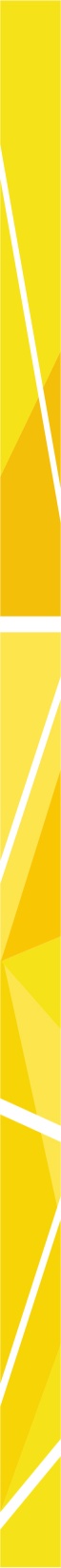 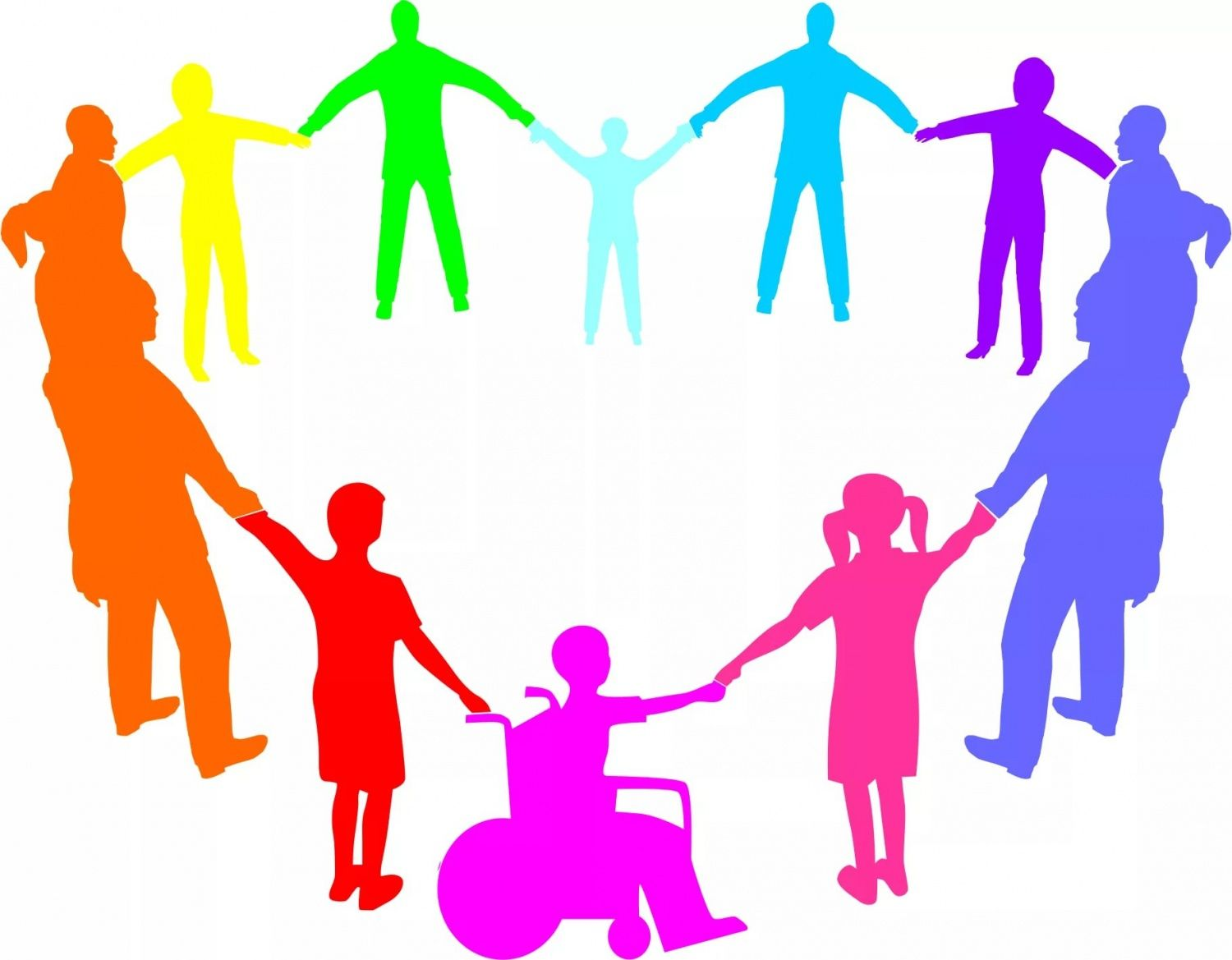 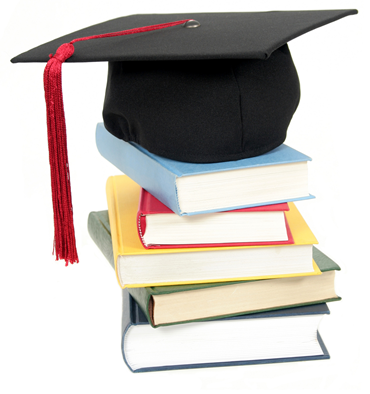 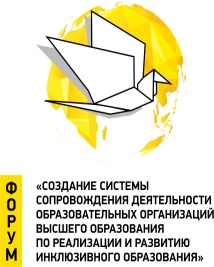 Условия формирования успешного взаимодействия 
в системе вуз-нко
Координация и согласованность действий
Обмен информацией
Объединение ресурсов внутренних и внешних субъектов взаимодействия
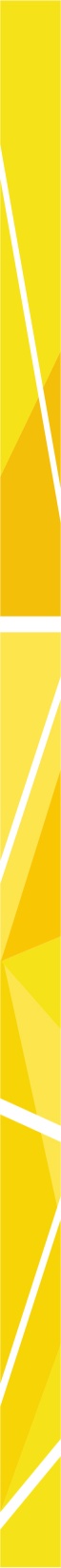 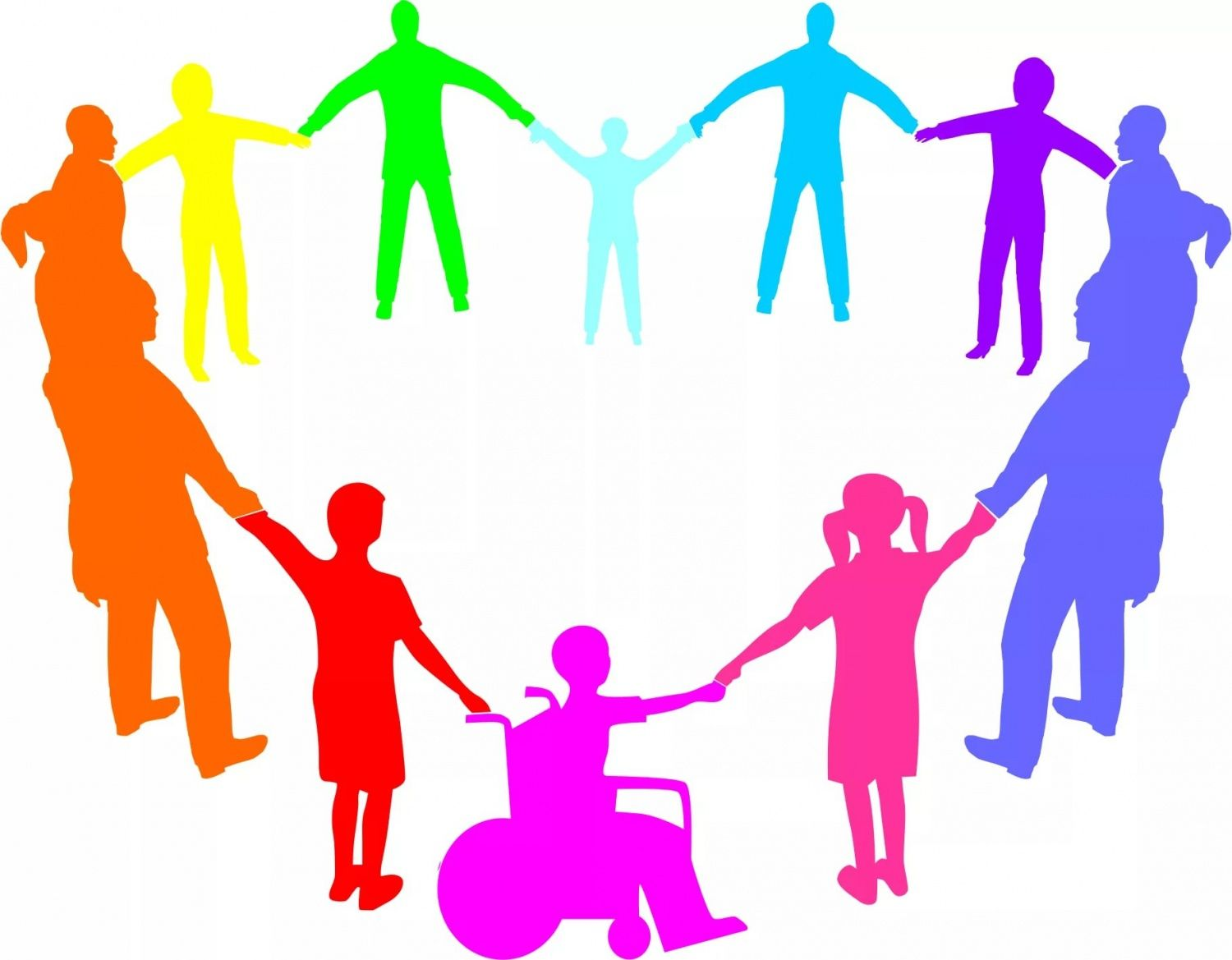 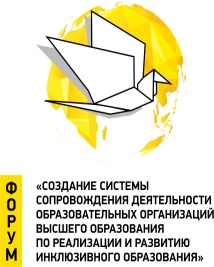 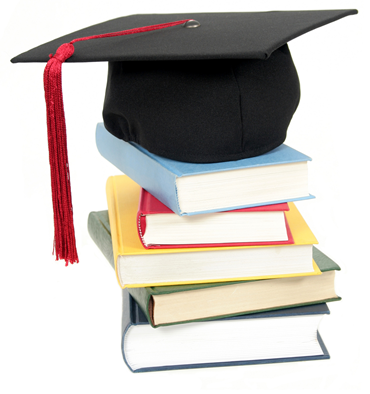 Результаты
Развитие социальных связей, обеспечение устойчивых социальных взаимоотношений и внешней поддержки инклюзивного образования
Повышение результативности предпрофессиональной подготовки обучающихся с инвалидностью и ОВЗ, работы по их профориентации и включению в профессиональную деятельность;
снижение рисков социальной дезадаптированности и десоциализации студентов с инвалидностью и ОВЗ, связанных с несостоятельностью в сфере профессиональной самореализации.
Поддержка мотивации студентов с инвалидностью к обучению, труду и саморазвитию через включение в реальную, общественно значимую, социальную, творческую и производственную деятельность